ЬТАТИЧ       ЬТАДЮЛБНА         ЬТАНИМОПСВ   ЬТАМУД
читать
наблюдать
вспоминать
думать
Л.Н. Толстой «Акула»
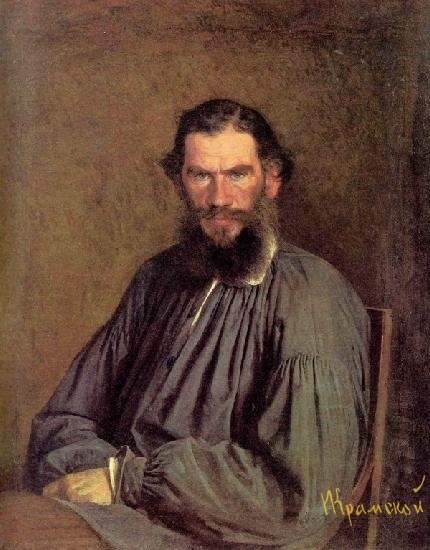 Ду - ду - ду      –         с мамой я домой иду. Та - та – та   –  в нашем классе      чистота. Са - са - са      –   под кустом сидит лиса. Жа - жа - жа      –  есть иголки у ежа. Ра - ра – ра      –    на уроке детвора.Кра - кра - кра   –    в разговоре   чистота.
Маль      чик
                       Шля               па
                   Мач                       та
               За                                 дор
           Жи                                         во 
      Пры                                                гай
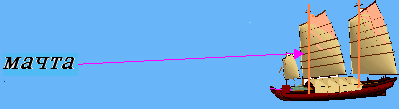 Словарная работа
Аршин - старая русская мера длины, равная 0.71 м.

Пушечное ядро – старинный орудийный снаряд в виде шара.

Каюта - отдельное помещение на судне (пассажирское, для членов экипажа - жилое).
Л. Н. Толстой "Прыжок"
Парусный корабль.
	Такой корабль раньше служил основным средством для дальних морских плаваний. Палуба такого корабля делалась из твёрдых пород дерева, мачты возвышались над палубой на 15 – 25 метров, т.е. имели высоту 5 – 8 этажного дома. На мачтах были перекладины, на которых держались паруса. От перекладины к перекладине протягивалось множество канатов, верёвочных лестниц.
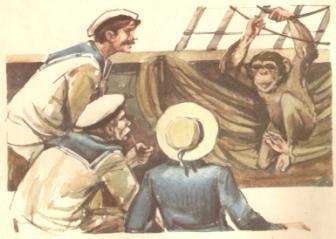 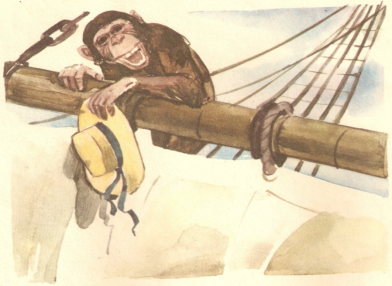 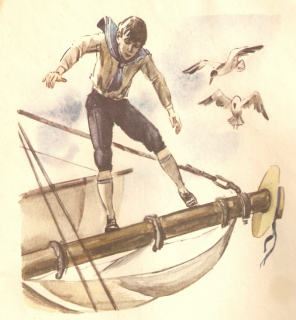 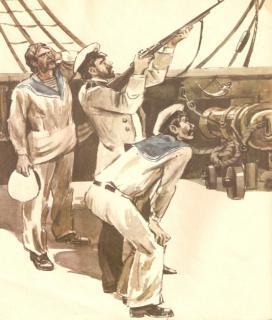 Главная мысль произведения «Прыжок»:
В сложных ситуациях нужно действовать решительно и находчиво.
Учись управлять собой!
Домашнее задание
с.20-21 пересказ. Сравнить 2 рассказа «Акула» и «Прыжок».
Спасибо за урок!
Презентацию подготовила:
учитель начальных классов ГБОУ СОШ № 799
ВАО г. Москвы
Кирсанова Э.Г.